Муниципальное казённое дошкольное образовательноеучреждение  «Детский сад №1 п. Алексеевск Киренского района»Иркутская область, Киренский район п. Алексеевск, ул. Чапаева 46 А
Мастер-класс для педагогов 
«Оберег - талисман для участников СВО»
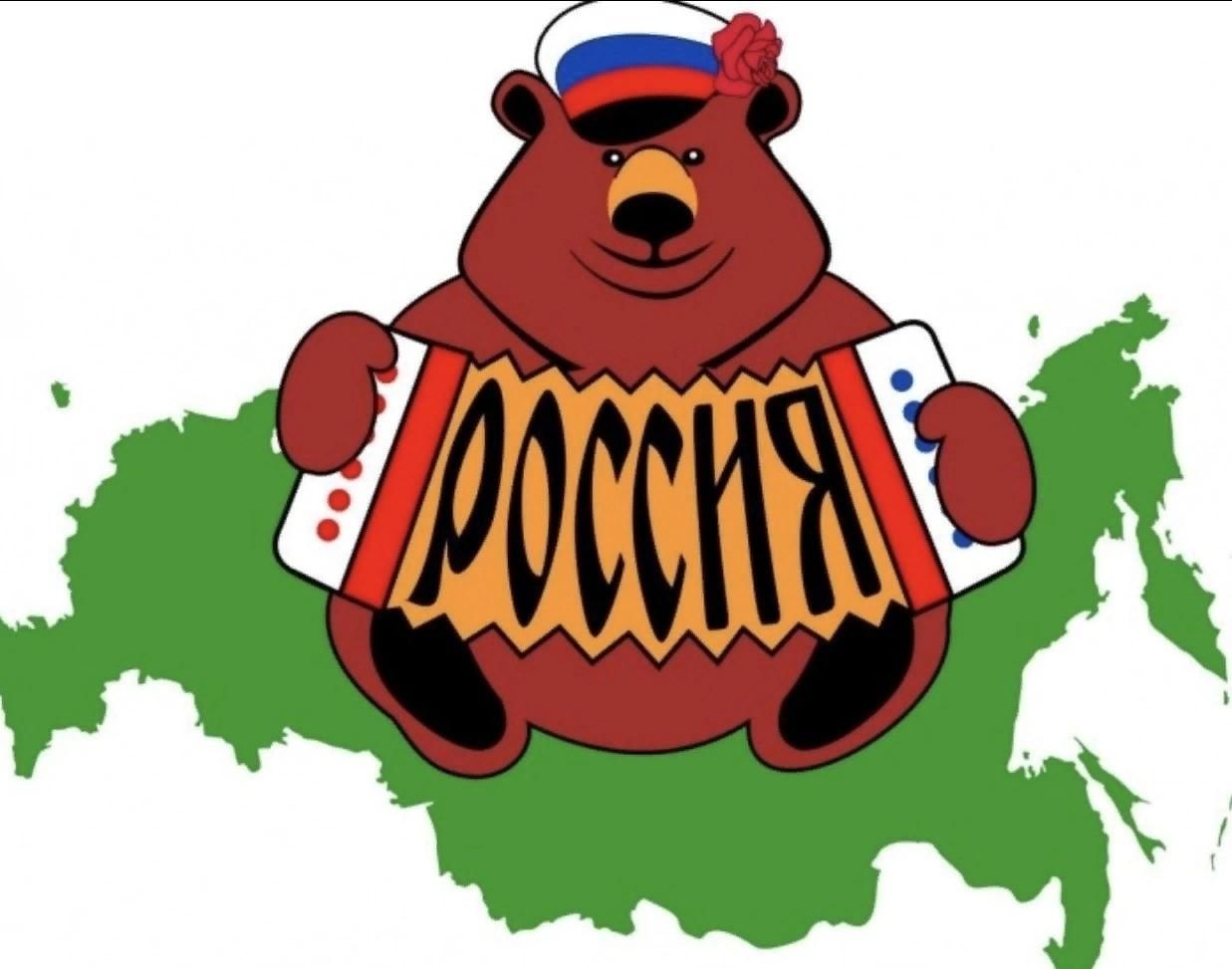 Составил 
Старший воспитатель 
Шигапова М.В
Президент РФ Владимир Владимирович Путин объявляя о начале спецоперации говорил:  
«Обстоятельства требуют от нас решительных и незамедлительных действий. Народные республики Донбасса обратились к России с просьбой о помощи».
(До начала СВО 24.02.2022г,  война на Украине шла уже 8 лет)
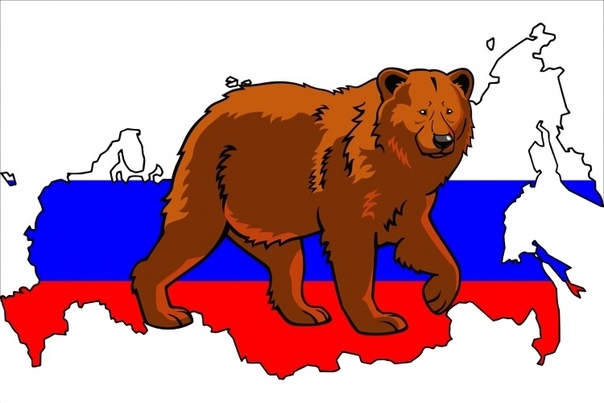 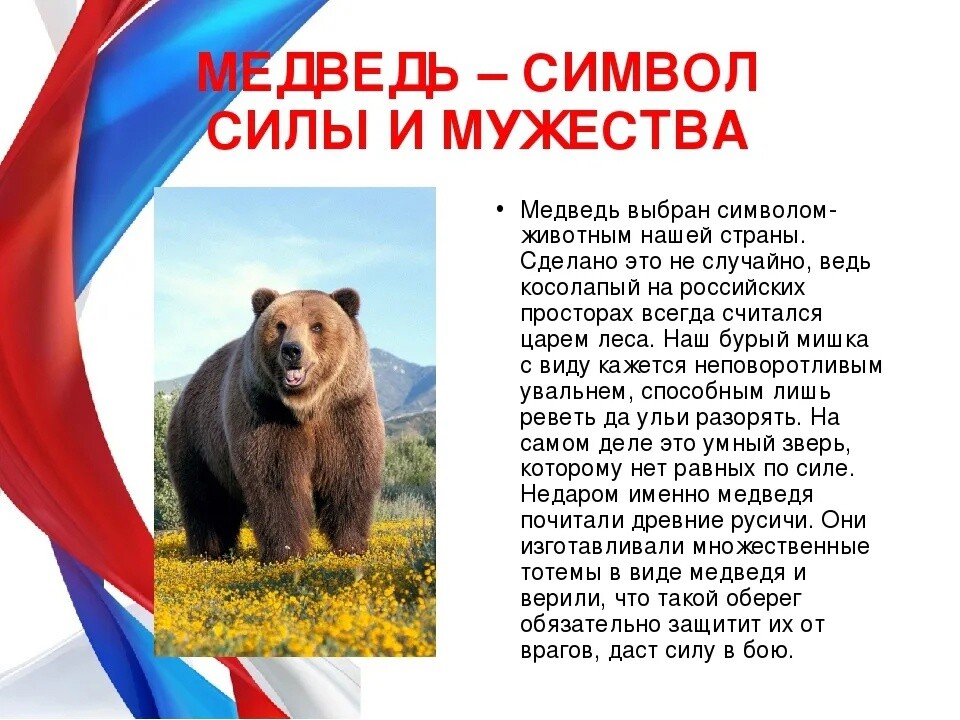 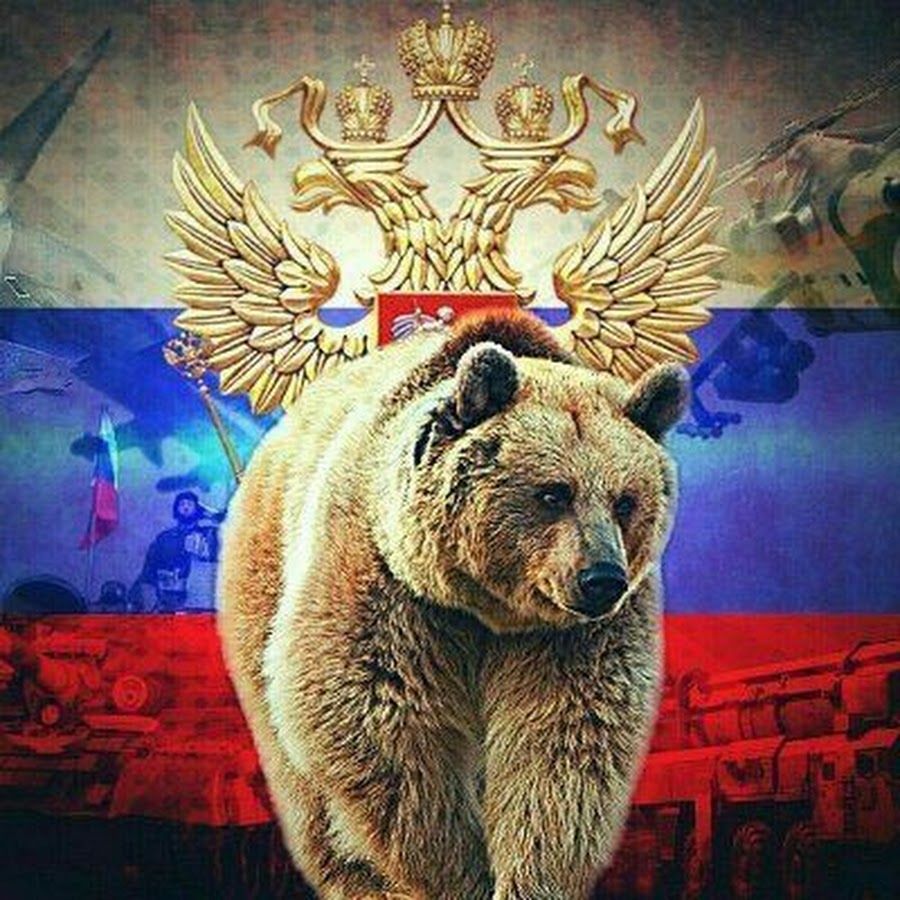 Медведь – это символ нашего народа. Характер русского человека по своей простоте и правде очень похож именно на медведя.
Медведь - это естественный символ, олицетворение характера России, ее истории, природы.
Для многих людей медведь - это талисман защиты. Сила и мощь этого зверя дают ощущение спокойствия и бесстрашия, поэтому, некоторые люди стараются иметь в доме такой символ.
Он защитит от неприятностей, травм и неудач, поможет раскрыться отваге, умножит мудрость для принятия решений, принесёт удачу.
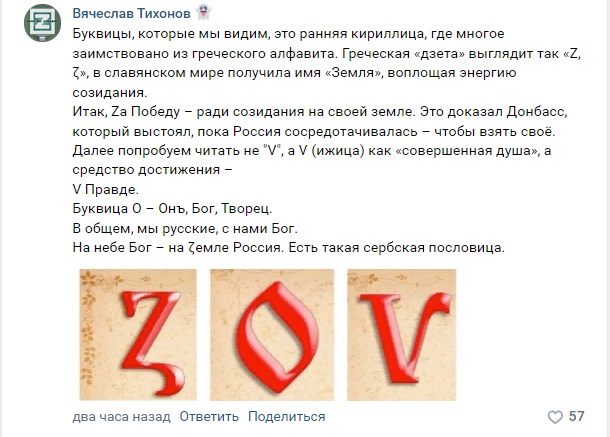 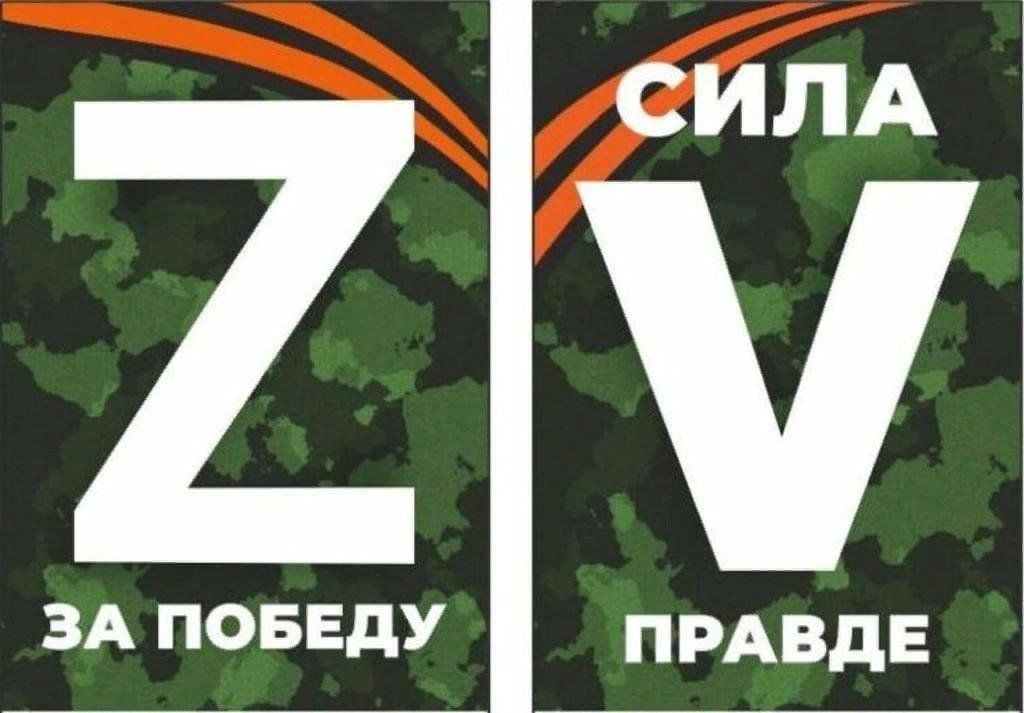 Предлагаем вам изготовить обереги для наших солдат, чтобы поднять их боевой дух, чтобы они знали, что мы все ждем их домой живыми и невредимыми тем самым внесем свой маленький, но важный вклад в победу.
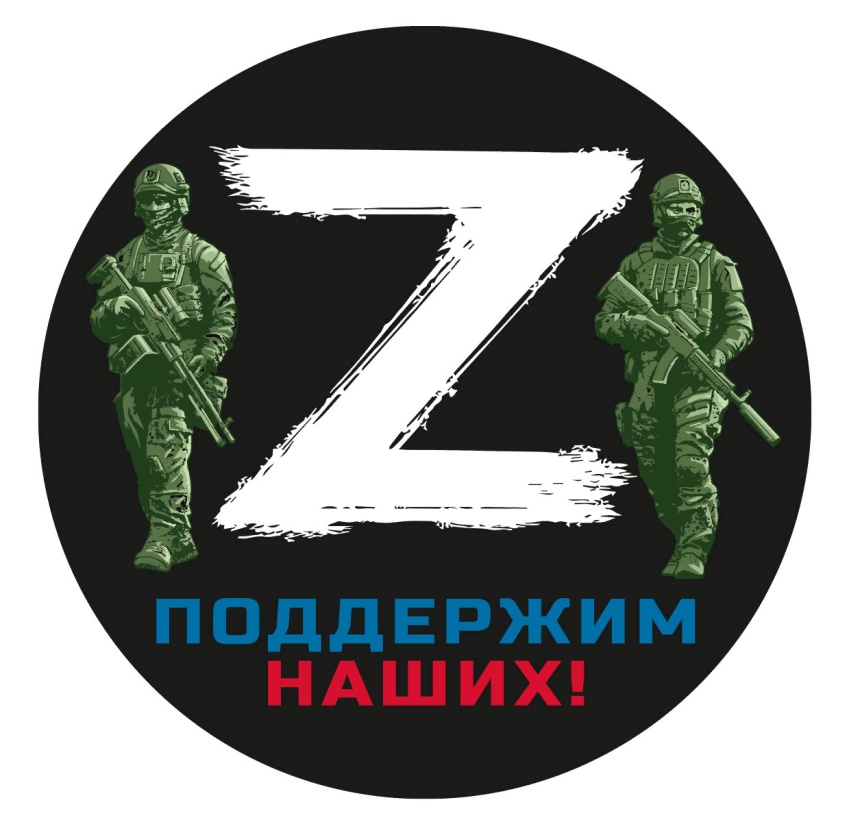 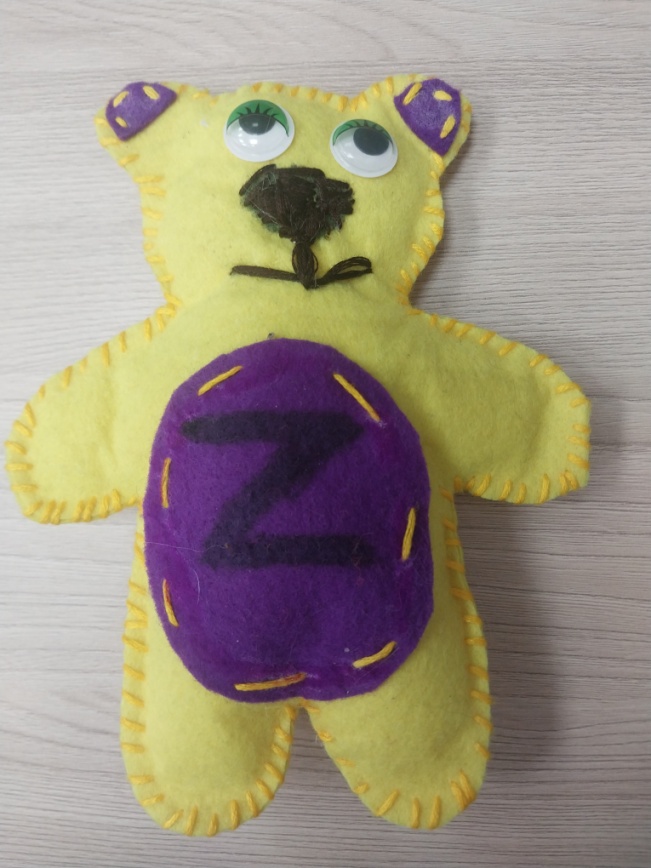 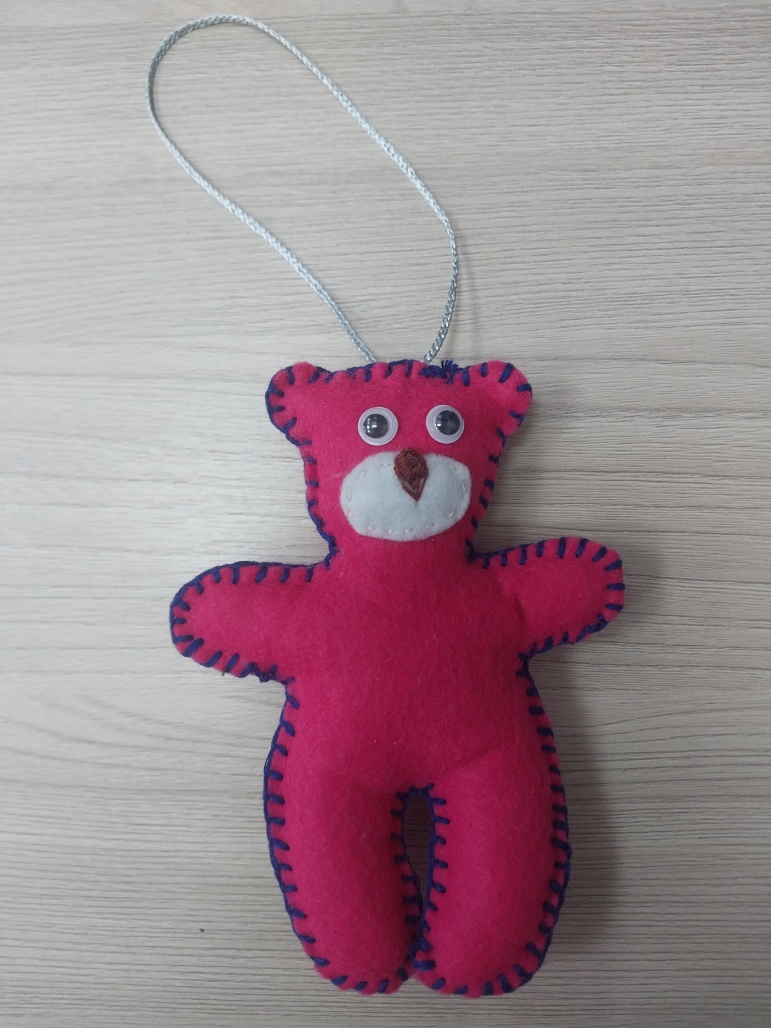 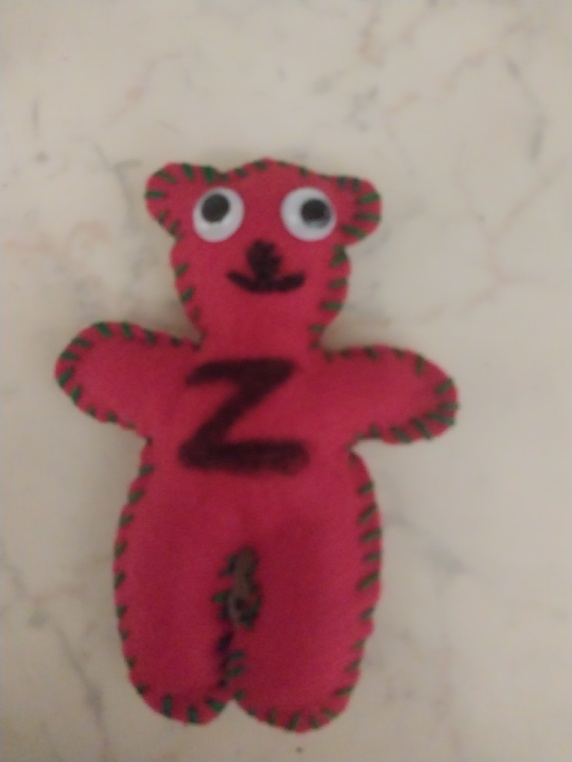 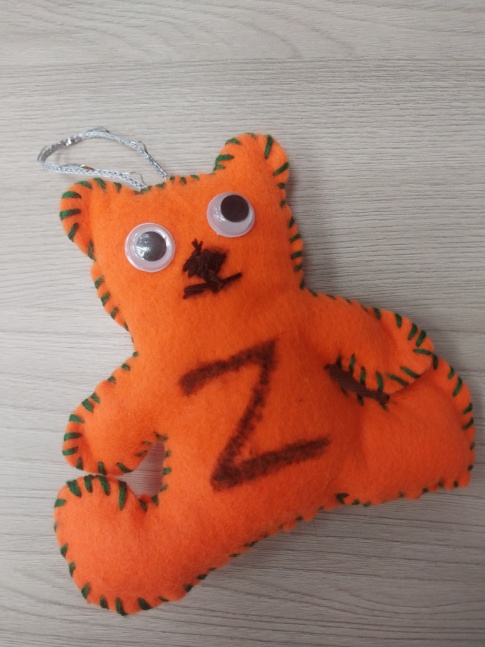 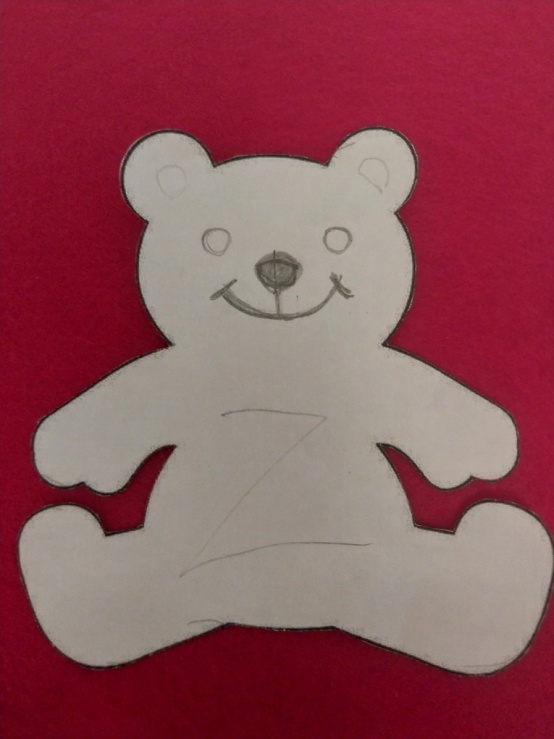 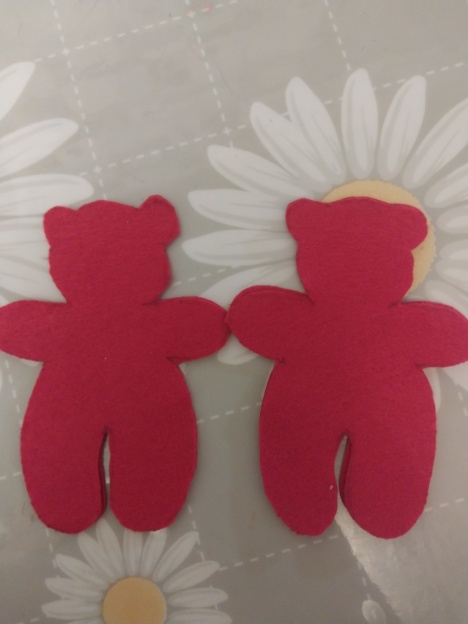 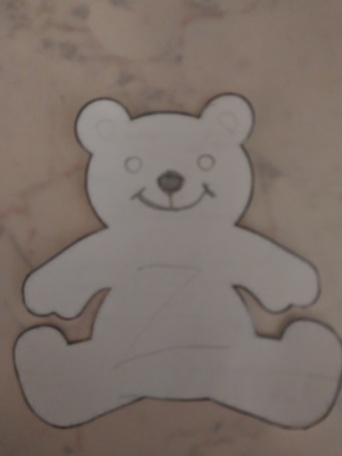 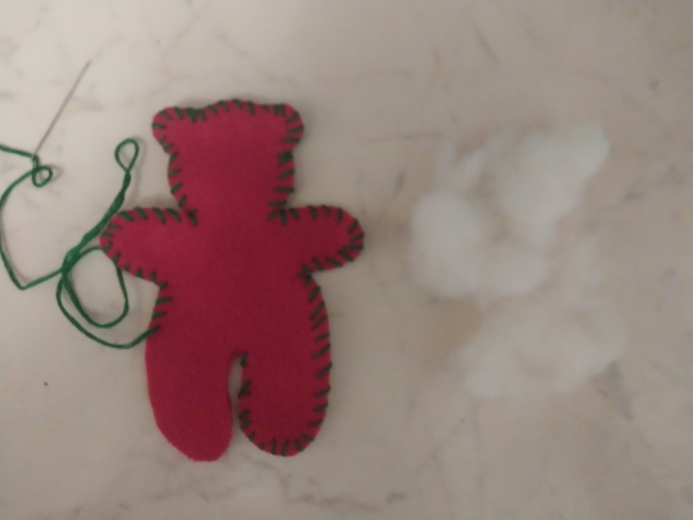 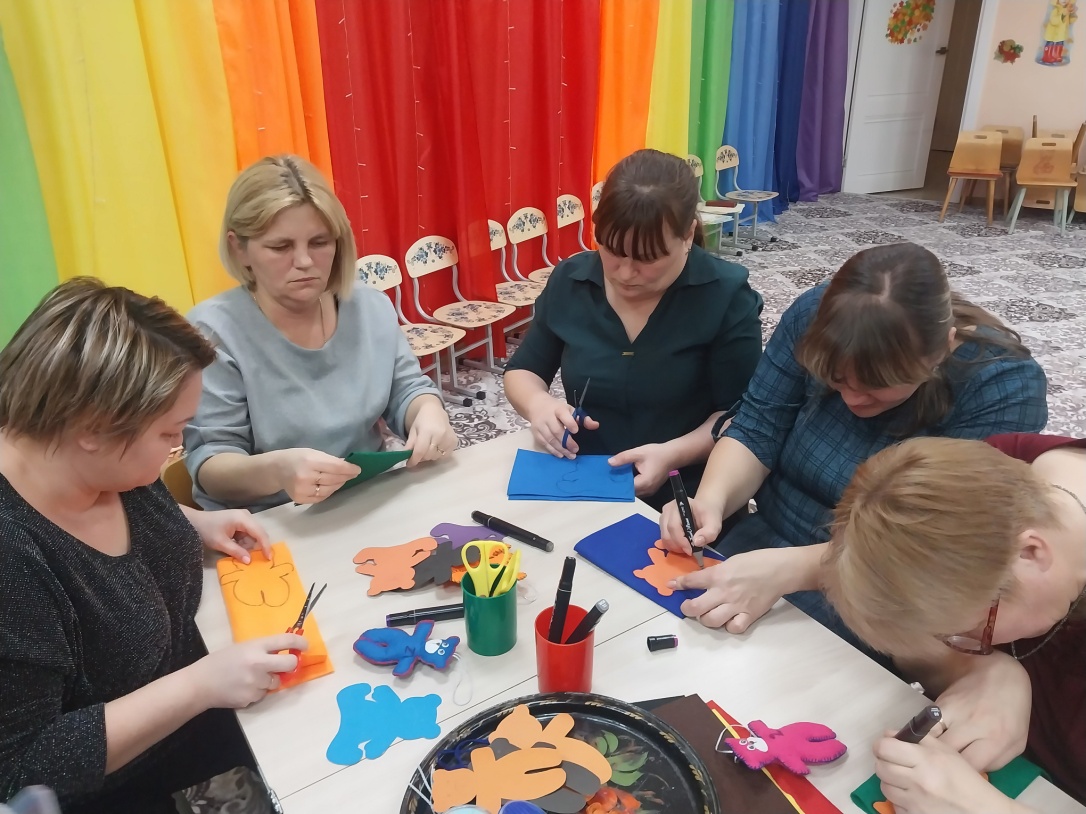 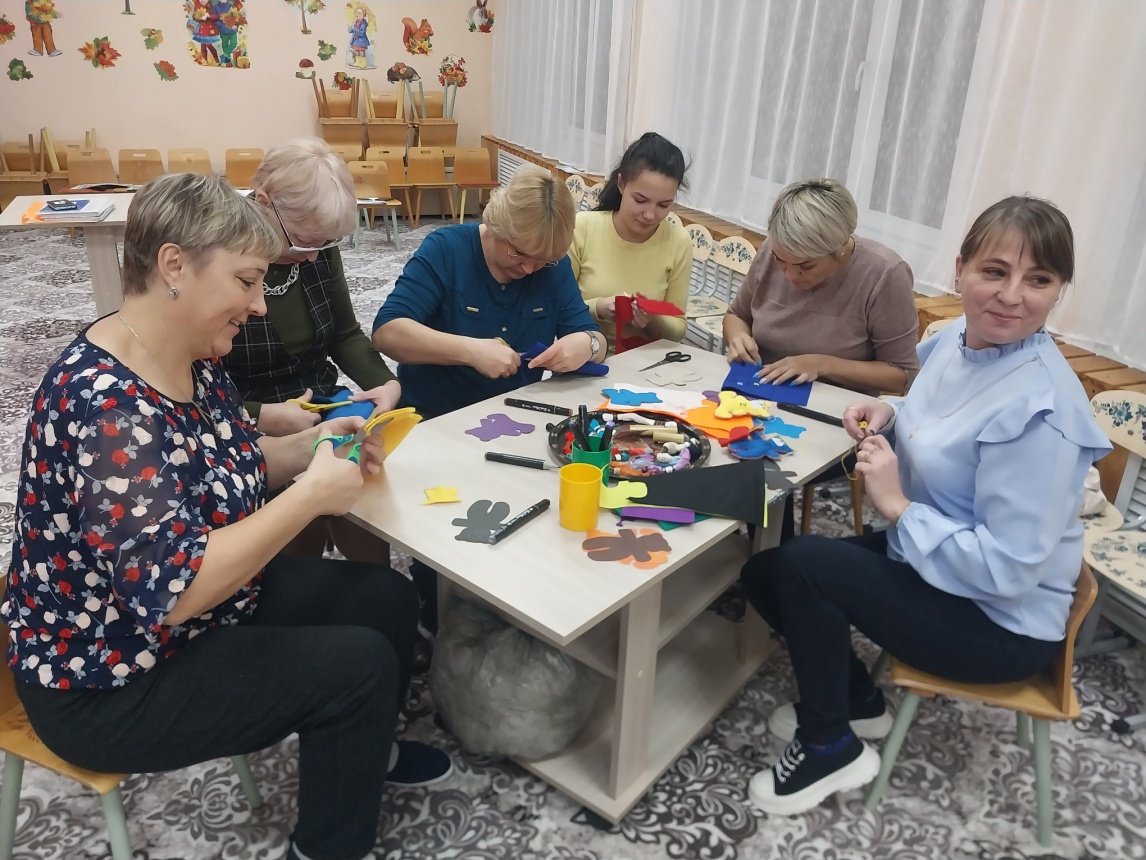 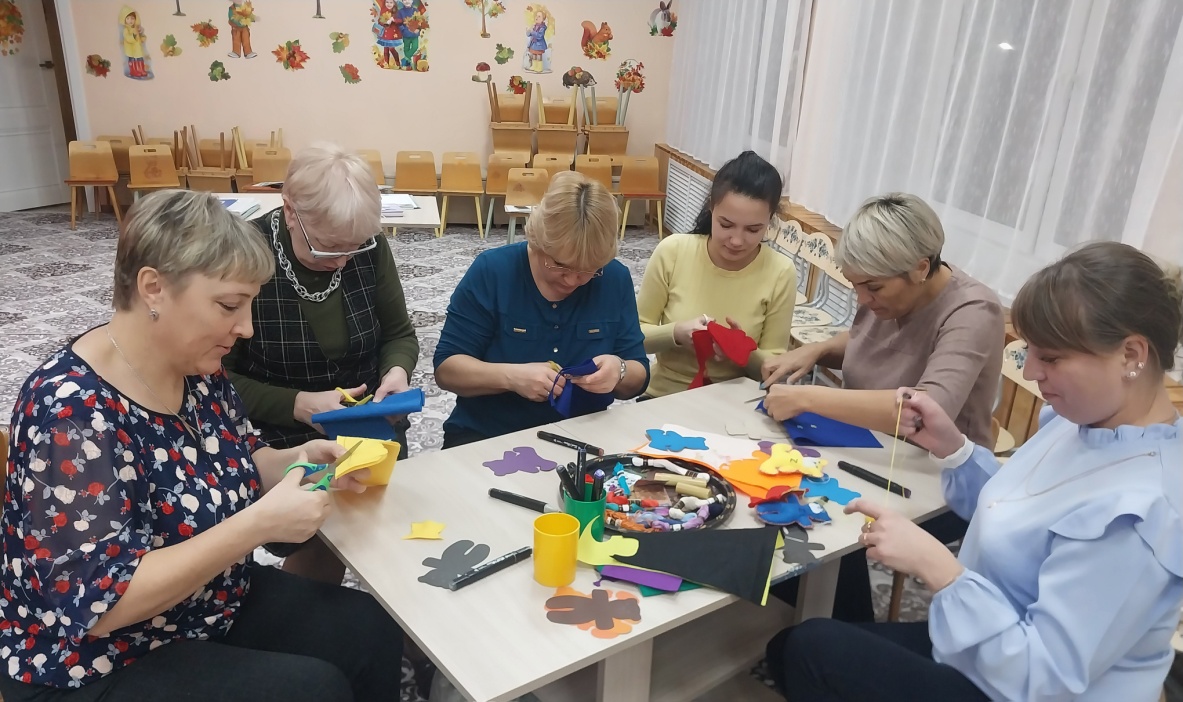 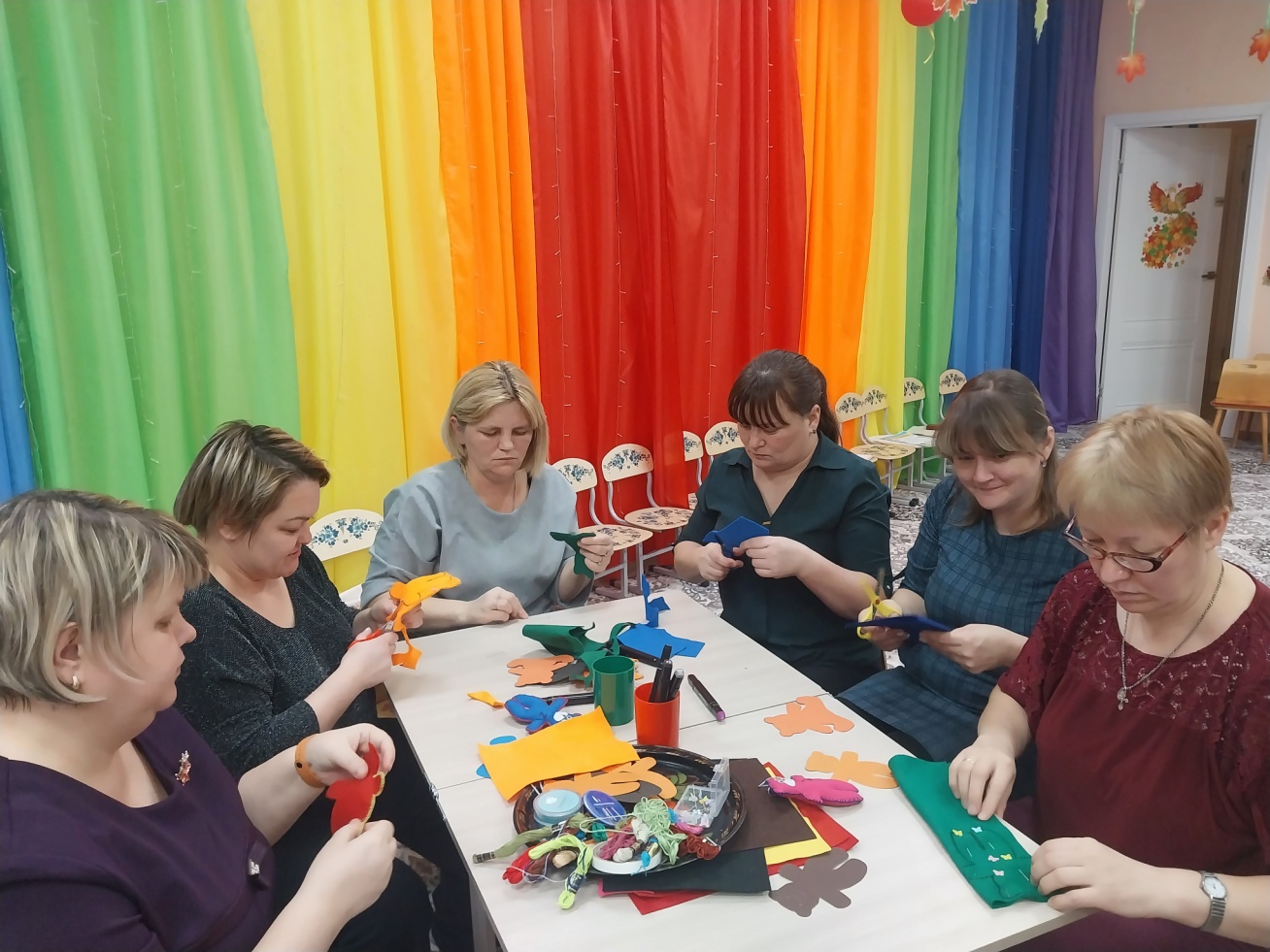 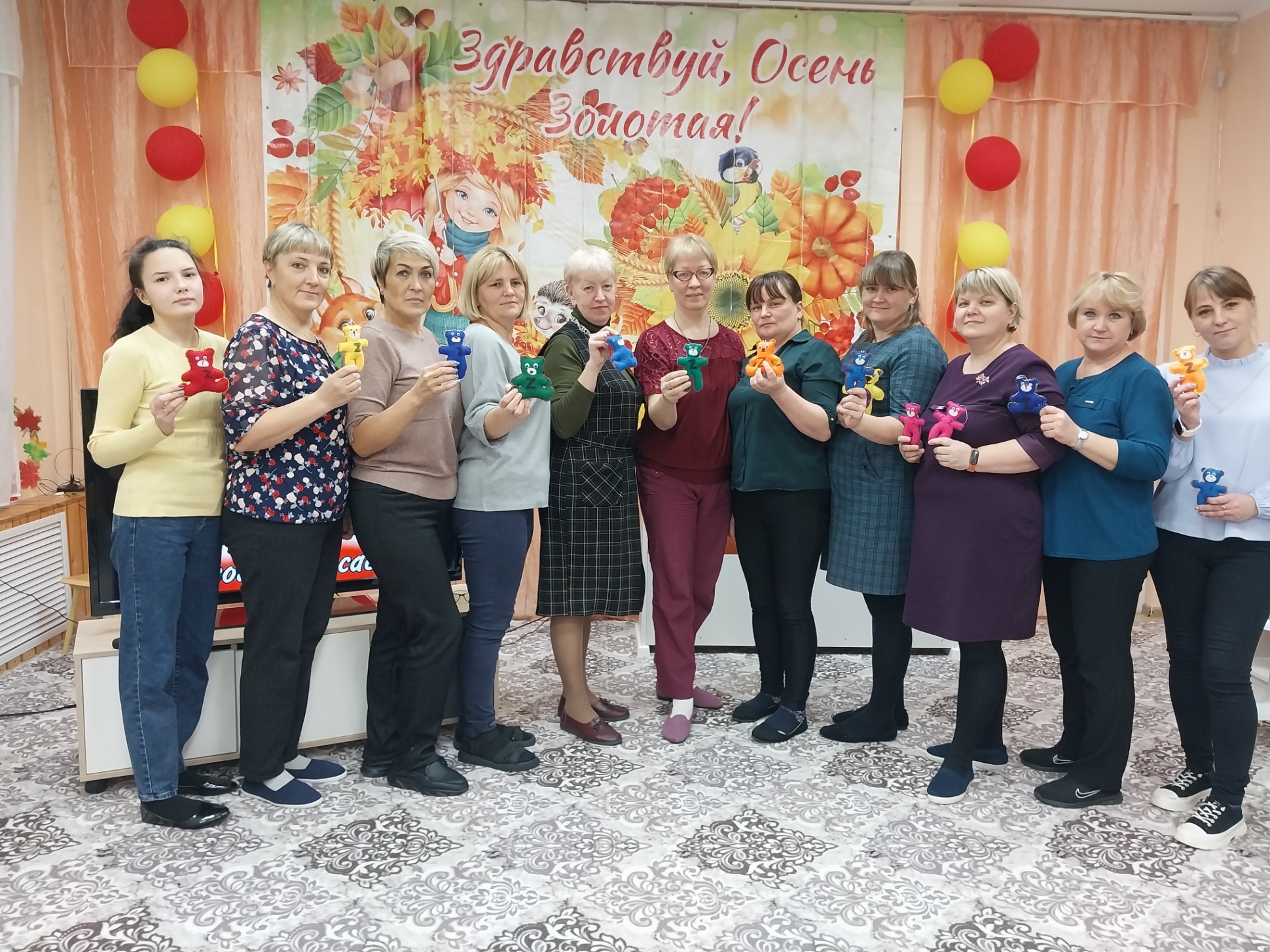 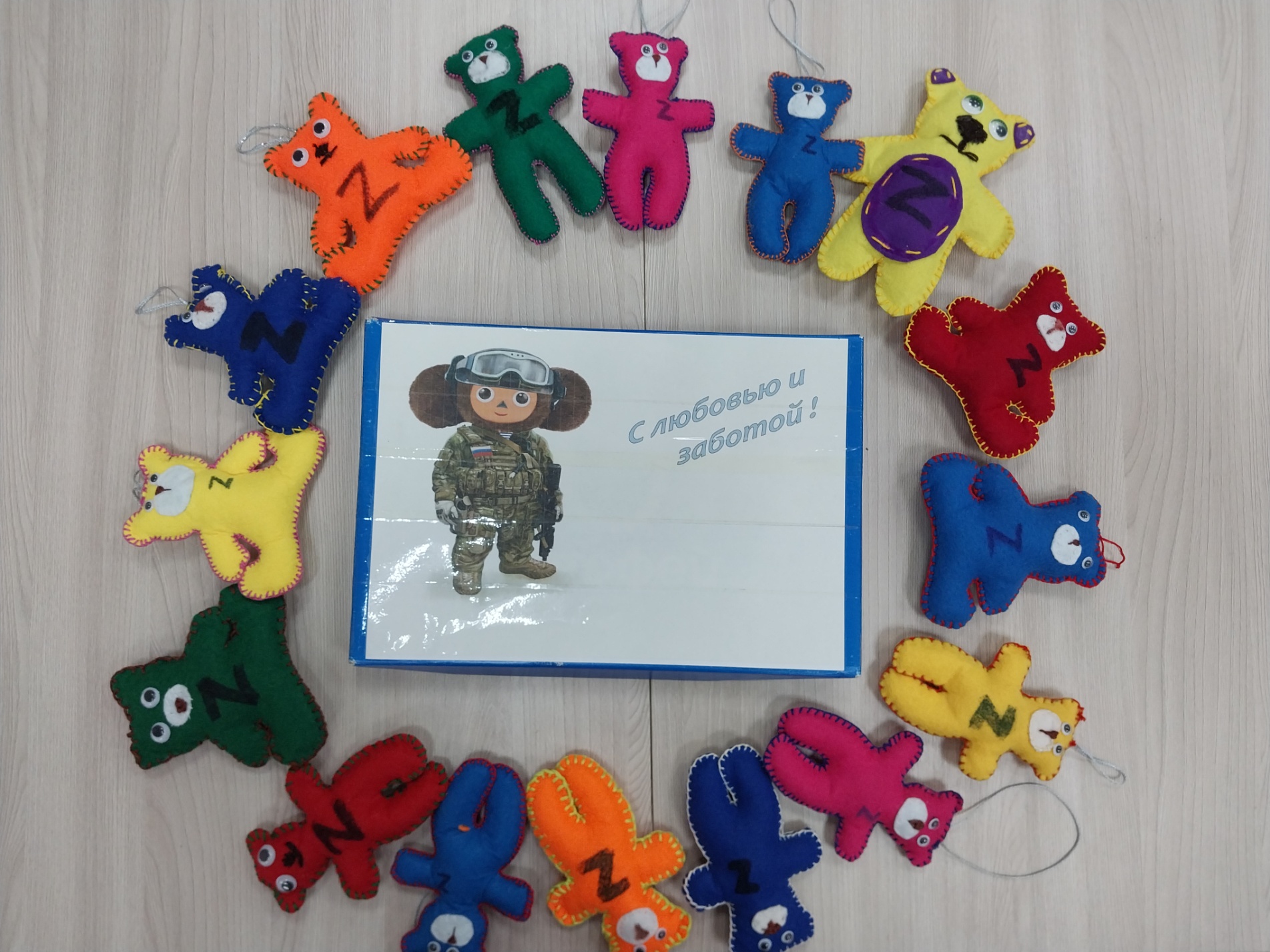 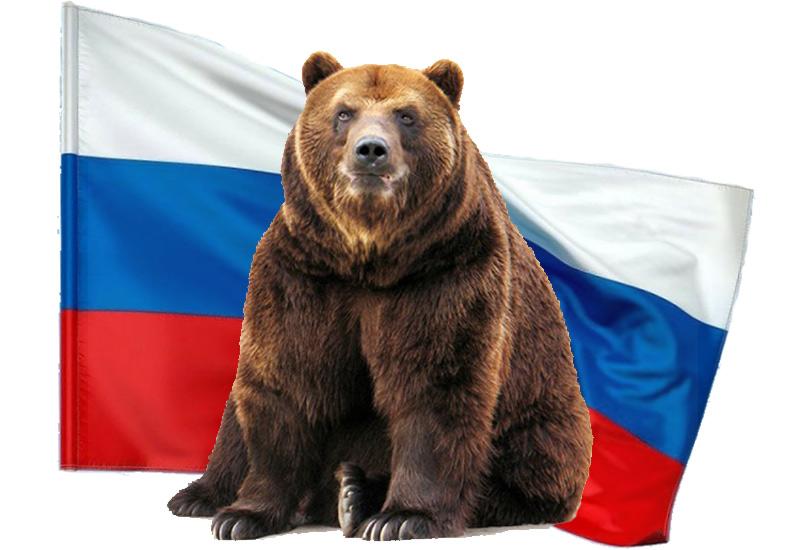